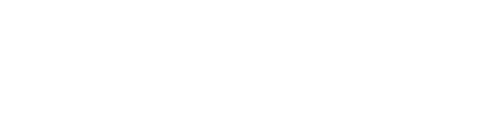 Dirección de Personas: GFDP01
David Chacón CisternaIngeniero en Administración, m. Administración Pública (ULagos)Profesor (c) para la educación técnico profesional con especialidad en Administración (UACh)Diplomado en Liderazgo Social - Diploma en Gobierno y Gestión Pública.
david.chacon03@inacapmail.cl
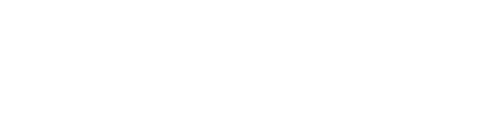 Dirección de Personas
Unidad I: 
Employer Branding
Feedback Informe de CasoEmployer Branding
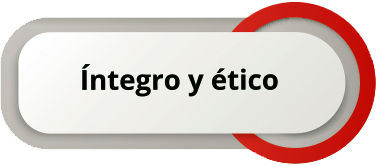 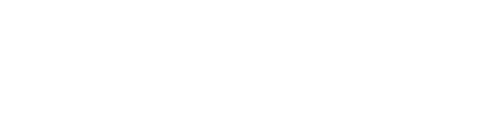 Dirección de Personas / GFDP01 / David Chacón Cisterna
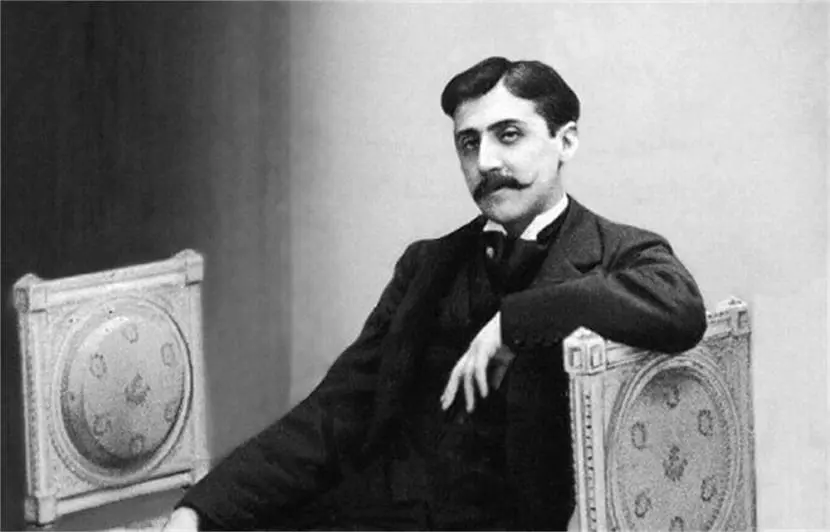 “El único verdadero viaje de descubrimiento consiste no en buscar nuevas paisajes, sino en mirar con nuevos ojos”.
- Marcel Proust
[Speaker Notes: Albert Schweitzer. 1875-1965. Médico, filósofo y teólogo. Luterano. Alemán, francés (Alsacia y Lorena).
Tío de JP Sartre.

Reverencia por la vida.]
Generaba un informe sumario que contenía una portada, introducción, desarrollo y conclusiones
La introducción destacaba el trabajo de investigación efectuado y relevaba las principales conclusiones.
Se enfocaba en las conclusiones de manera crítica y analítica.
Planteaba una problemática o una argumentación de base argumentativa, contraargumentos y síntesis argumental.
Refería citas cada vez que era necesario.
Citaba y referenciaba en formato APA 7a edición.
El informe ideal…
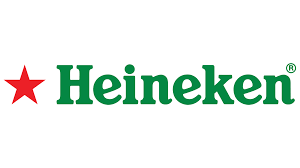 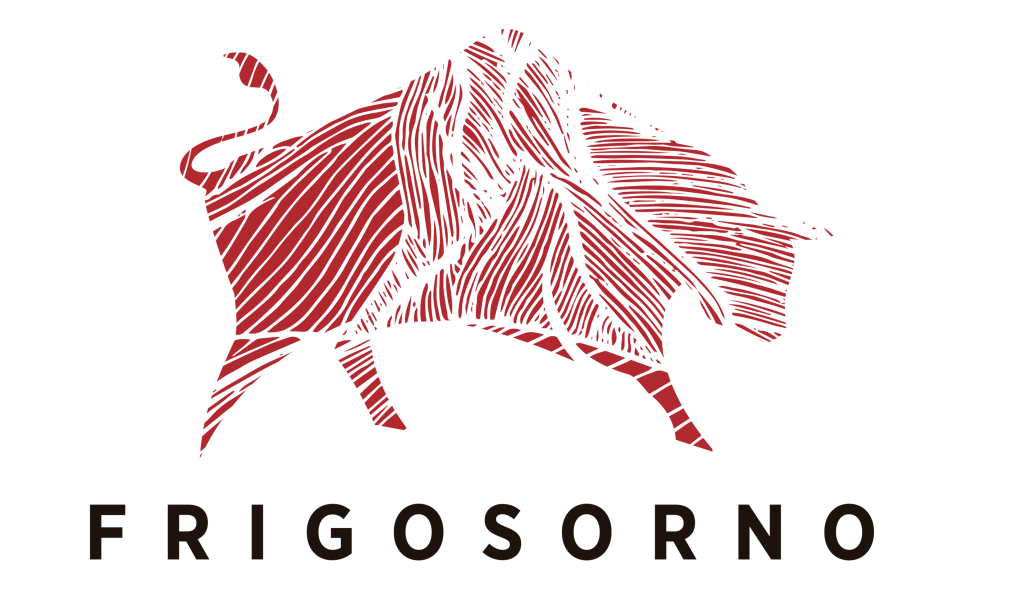 Marcas
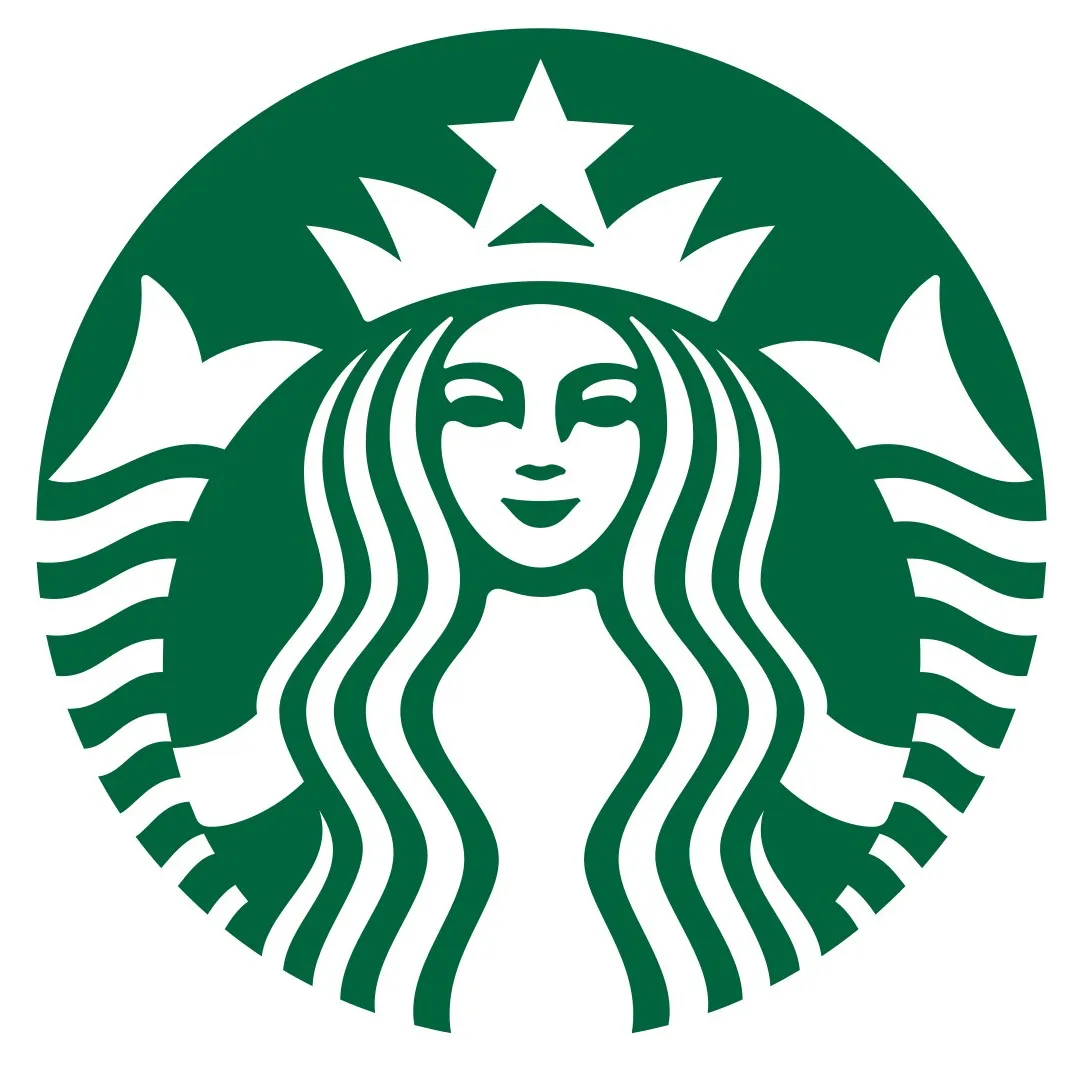 [Speaker Notes: Destacar grupo Frigosorno x elegir marca local. Mayor dificultad de generar información de buen estándar. Opción es bibliografía externa.

Heineken tiene un excelente desarrollo de marca. Observar que grupo itineró entre Heineken gral y Heineken España.

Starbucks, excelentemente desarrollada en análisis de marca.]
Buen uso de la estructura del contenido del informe.
Respeto a la extensión del informe.
Conclusiones debidamente identificadas.
En términos generales, buena redacción y ortografía.
Aspectos FormalesPositivos
[Speaker Notes: Destacar redacción equipo Heineken vs dificultades de equipo Frigosorno.]
Estructura de párrafos mejorable.
Citas en formato APA 7ª edición.
Referencias en formato APA 7ª edición.
Puntuación.
Edición de contenidos.
Aspectos Formalesmejorables
[Speaker Notes: Destacar redacción equipo Heineken vs dificultades de equipo Frigosorno.
Edición de contenidos como referencia del trabajo de Frigosorno (nuestra empresa).]
CONVERSATORIO
¿Cómo pudimos enfocar de mejor manera nuestro trabajo
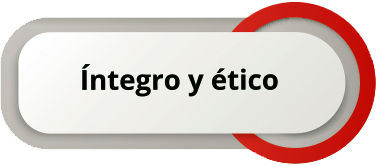 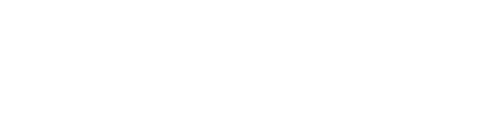 Dirección de Personas / GFDP01 / David Chacón Cisterna
[Speaker Notes: La idea es que trabajen y generen ideas de mejoramiento de las condiciones laborales.]
Excelente estructura
Deficiente curatoría de contenidos
Imágenes de acompañamiento
Posición del hablante
Dominio escénico
Respeto e integración
Actitud del presentador y el equipo.
Presentación
DINÁMICA DE APRENDIZAJE
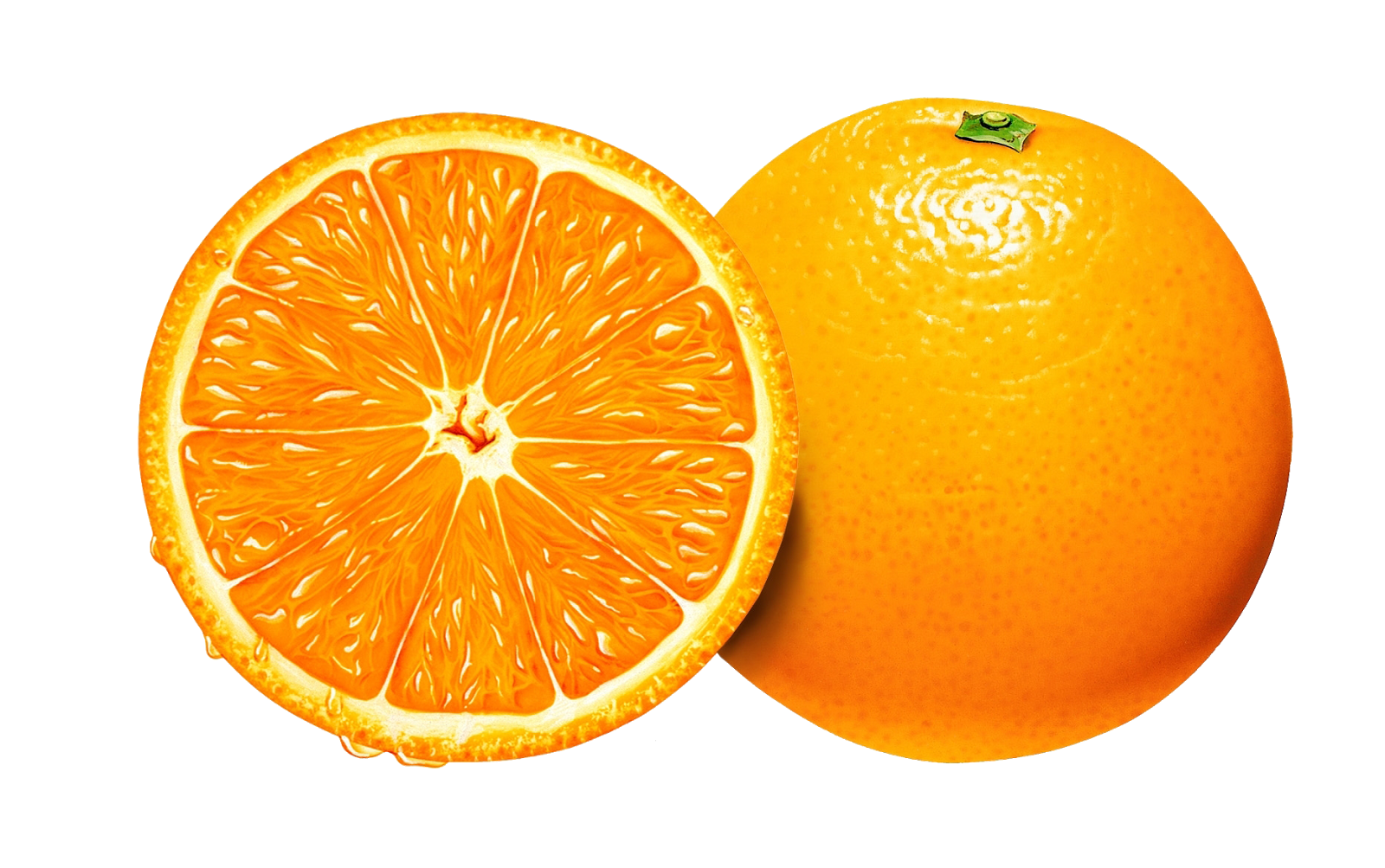 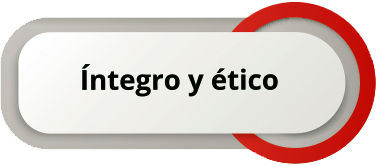 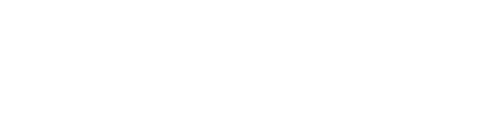 Dirección de Personas / GFDP01 / David Chacón Cisterna
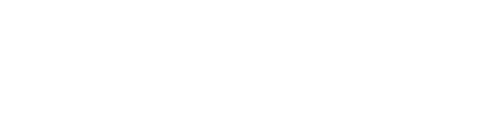 Dirección de Personas
Fin de la Unidad I: 
Employer Branding